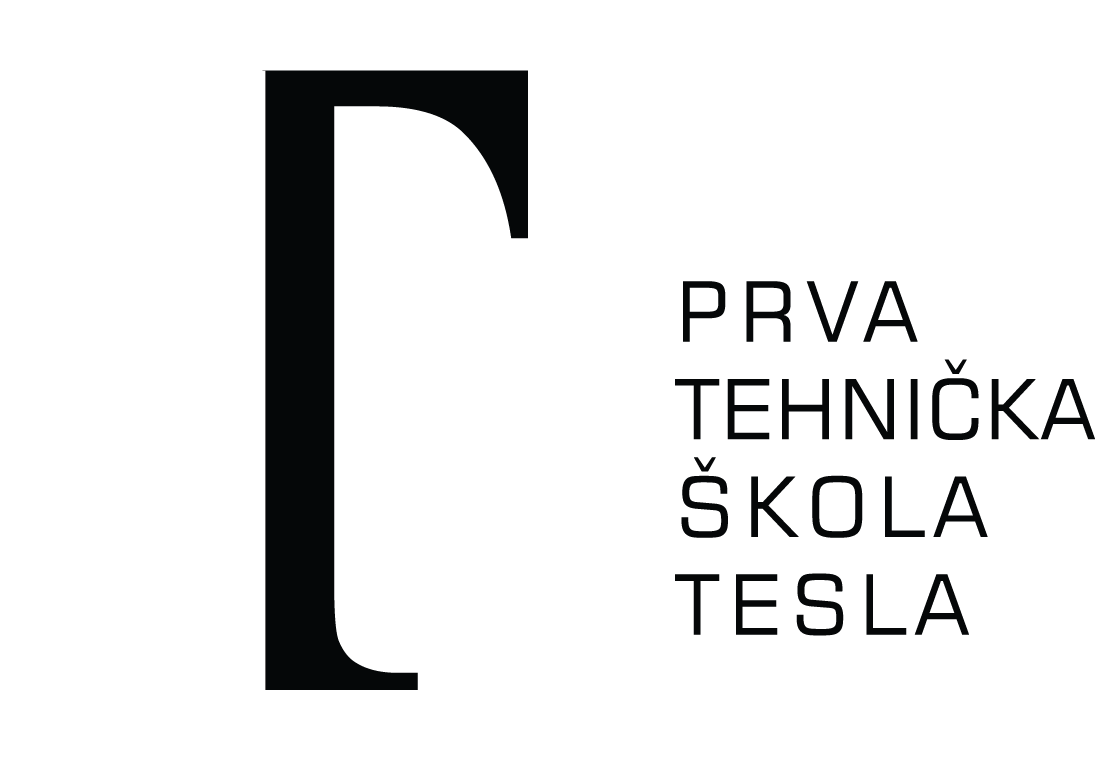 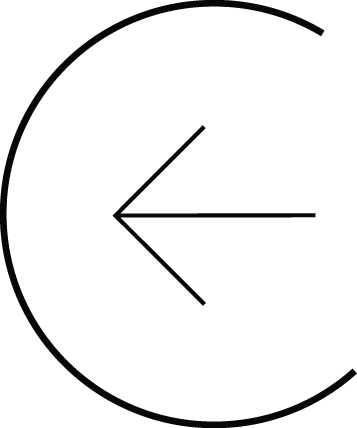 NASLOV PREZENTACIJE
MALI NASLOV ili TEMA PREZENTACIJE
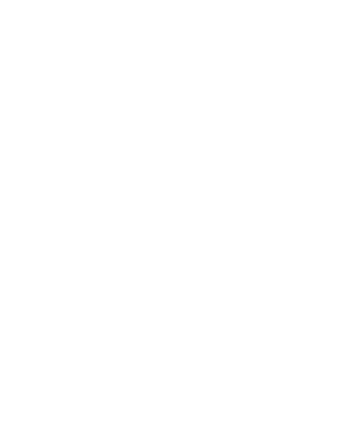 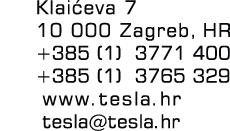 tekst
 tekst
 tekst
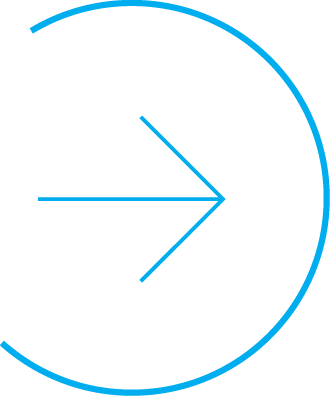 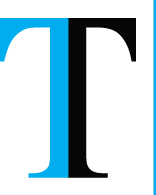 tekst
 tekst
 tekst
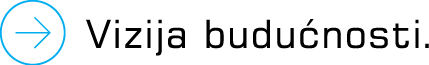 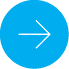 tekst
 tekst
 tekst
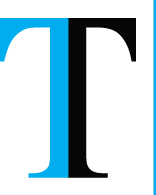 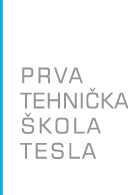 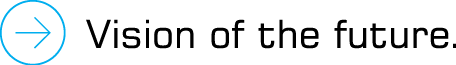 tekst
 tekst
 tekst
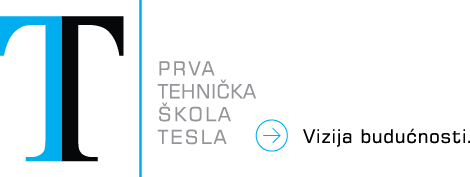 tekst
 tekst
 tekst
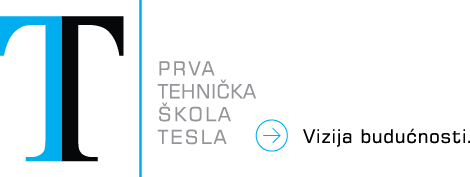